Расчёт створки двери магнита SPD при горизонтальном перемещении
Схема нагрузки и заделки
На створку двери действует нагрузка – собственный вес.
Расположение – горизонтально.
Общие перемещения
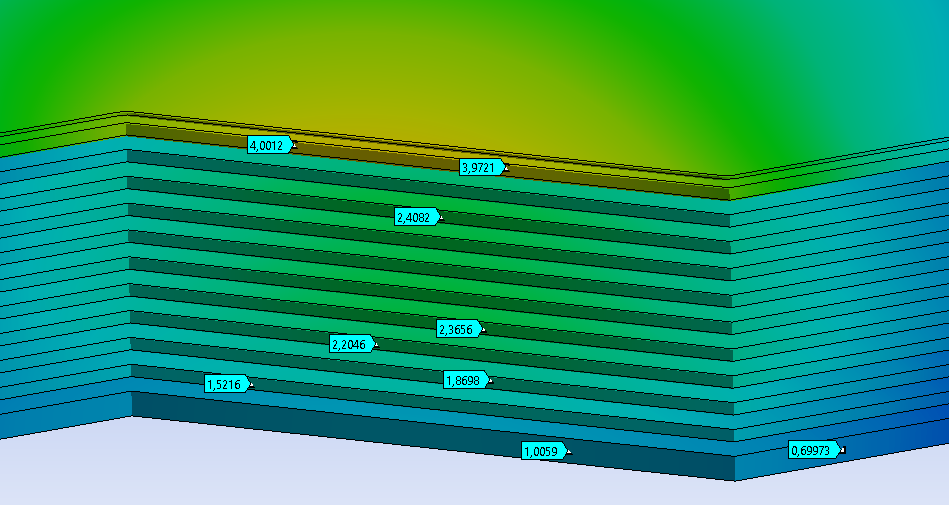 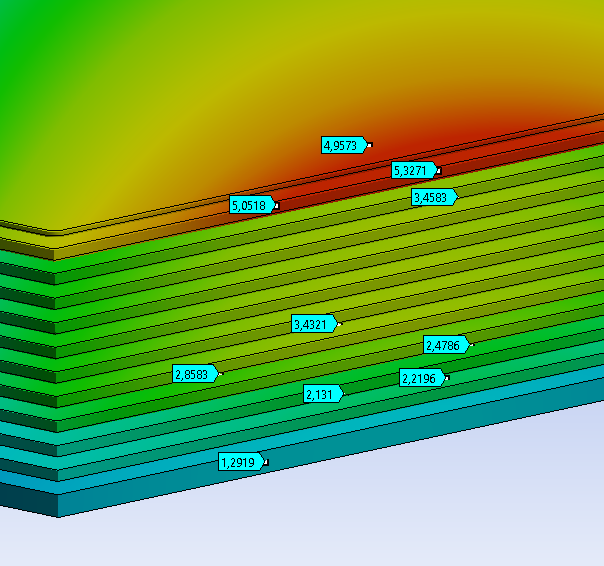 5.32 мм
Общие напряжения
от 20 до 80 МПа